Krajská veterinární správa pro Jihočeský kraj
FARMÁŘSKÁ BURZA 6. ročník – 30. května 2018
RAK Jihočeského kraje
MVDr. Lubomír Nezbeda
Novela veterinárního zákona
Domácí porážka skotu  § 21
Rozšíření kategorie zvířat, u nichž je možné provést domácí porážku skotu z 24 na 72 měsíců stáří zvířete
U skotu staršího 24 měsíců může chovatel ve vlastním hospodářství porazit nejvýše 3 kusy ročně
Povinnost nahlásit domácí porážku skotu a farmových jelenovitých v termínu 3 dny předem oproti dřívějším 7
Evidence hlášení (OIS, on-line formulář)
Není nutné žádat o povolení provádět domácí porážku skotu a farmových jelenovitých
Zrušena vyhláška, náležitosti ohlášení přímo v zákoně
Domácí porážka skotu a jelenovitých § 21
Možnost porazit zdravé zvíře (skot a jelenovité ve farmovém chovu), které utrpělo zranění
Respektování welfare
Nutná prohlídka veterinárním lékařem + prohlášení o zdravotním stavu
Oznámení domácí porážky neprodleně po jejím provedení 
Rozlišení domácí porážky skotu a domácí porážky ostatních druhů.
Maso a orgány z domácí porážky skotu lze spotřebovat pouze v domácnosti chovatele
Maso a orgány z domácí porážky prasete, ovce a kozy lze konzumovat v domácnosti nebo osobou blízkou
Porážka ve mzdě § 23 odst. 1 písm. h)
Provozovatel jatek je povinen oznámit neprodleně krajské veterinární správě porážku skotu nebo prasat, pokud jsou maso nebo orgány určeny k dodání zpět chovateli; v oznámení uvede počet poražených kusů a osobu, které maso nebo orgány dodal.
Není stanoveno jakým způsobem má oznámit
Není stanoveno, jak má KVS evidovat oznámení
OIS je na evidenci připraven
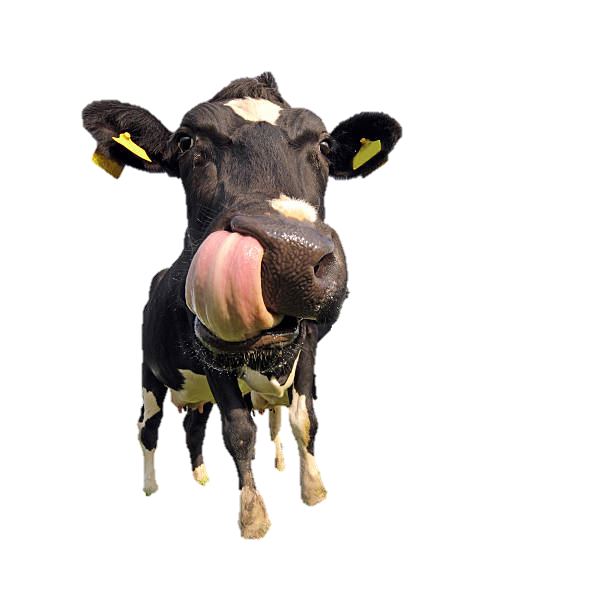 Domácí porážka prasat
Bez jakéhokoli omezení
Není určeno jen pro vlastní domácnost, ale i pro osoby blízké
Registrace prasat podle plemenářského zákona není nutná v případě jednoho chovaného prasete
Novela PZ – bude povinnost registrovat vše
Důvodem je nákazová situace AMP v EVROPĚ
Africký mor prasatDNA virus z čeledi Asfariviridae
Výskyt AMP v r.1981
EVROPA AMP k 11.5.2018
Parkoviště podél dálnic a silnic
Prodej kaprů § 25 odst. 3
Sezónní prodej – prodej na samostatném prodejním místě

Hlášení prostřednictvím on-line formuláře na webu SVS
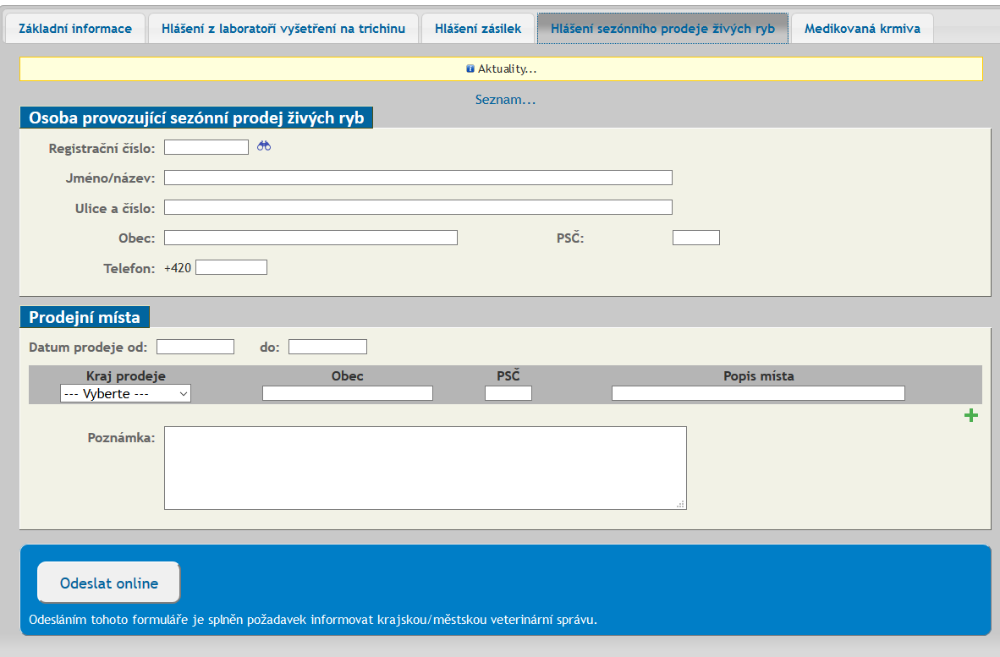 Prodej ze dvora § 27a
Na trh je možné dodávat malé množství masa nutrií
Invazivní druh, přechodné období do srpna 2018
V jednání výjimka (nejdřív 2019)
Vyšetření na trichinely

Kraj a sousední kraje nahrazeny celou ČR (výraz „místní“ vždy znamená celá ČR)
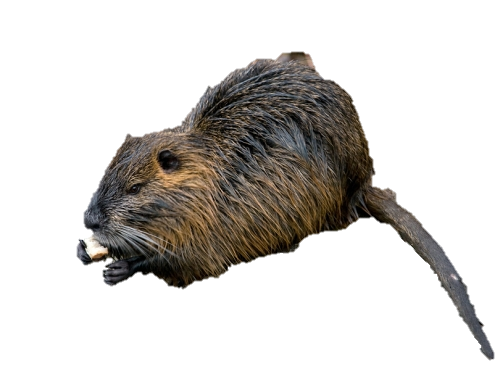 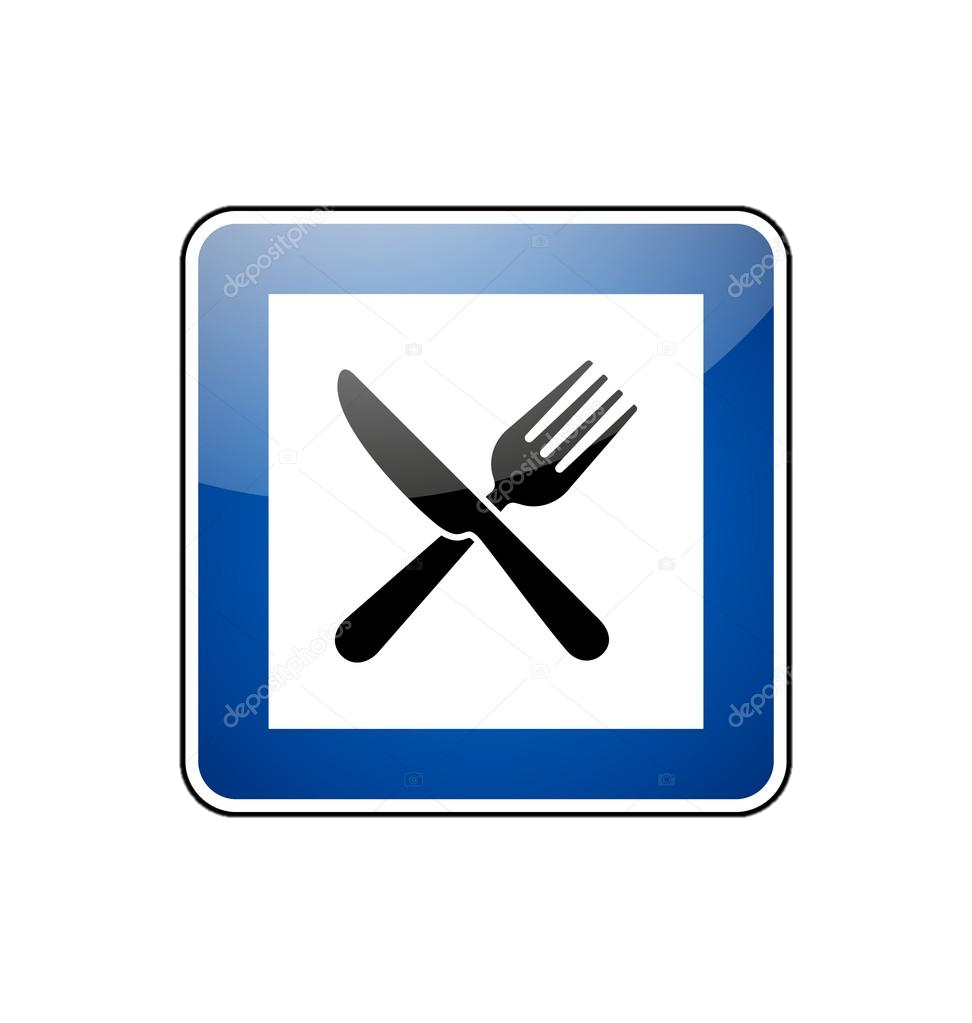 Prodej ze dvora § 27a
Výraz „maloobchodní prodejna“ nahrazen výrazem „maloobchod“ (zahrnuje i stravovací zařízení)
Produkty označeny v souladu se zákonem o potravinách (nebalené a zabalené) a nařízením (EU) č. 1169/2011 (balené – med).
Vejce a med se nemusí označovat pokud se zpracovávají ve vlastním stravovacím zařízení 
Na tržišti se v místě prodeje uvede jméno a adresa chovatele nosnic (nebo kód producenta na skořápce)
Produkty musí být na trh nebo do maloobchodu doprovázeny obchodním dokladem (nařízení (EU) č. 931/2011)
Ryby pouze živé, možnost připravit pokrm v místě (nelze dodávat maso ryb).
Vejce se nemusí třídit vč. prosvícení
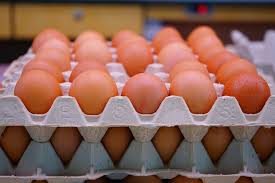 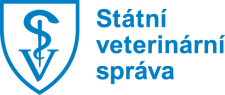 Prodej čerstvých vajec
Chovatel může v malých množstvích prodávat nebalená čerstvá vejce pocházející z vlastního hospodářství konečnému spotřebiteli, a to buď přímo ze dvora v jeho vlastním hospodářství, v tržnici nebo na tržišti, anebo do místní maloobchodního zařízení. Tato vejce nesmí být dále uváděna do oběhu.
Za malé množství čerstvých vajec, která mohou být prodána chovatelem v jeho vlastním hospodářství, v tržnici nebo na tržišti přímo jednomu konečnému spotřebiteli, se podle § 14 odst. 4 vyhlášky č. 289/2007 Sb., považuje nejvýše 60 vajec.
Za malé množství čerstvých vajec, která mohou být předmětem jedné dodávky těchto vajec chovatelem do maloobchodního zařízení, se podle § 14 odst. 5 vyhlášky č. 289/2007 Sb., považuje nejvýše 600 vajec v průběhu 1 týdne.
Čerstvá vejce mohou být prodána konečnému spotřebiteli nejpozději do 21 dnů po snášce, přičemž doba minimální trvanlivosti slepičích vajec je 28 dnů od data snášky.
Čerstvá vejce, dodávaná chovatelem v malých množstvích do místní maloobchodní prodejny, která zásobuje přímo konečného spotřebitele, musí být prosvícená a musí k nim být připojena dobře viditelná informace pro spotřebitele o minimální trvanlivosti vajec a o jménu, popř. jménech, chovatele a adrese chovu, kde byla vejce vyprodukována.
MED § 27a
(1) Chovatel může v malých množstvích prodávat 
d) med, mateří kašičku nebo včelí vosk pocházející z vlastního chovu včelstev ve své domácnosti, ve svém hospodářství, v tržnici nebo na tržišti, které se nacházejí na území České republiky, a to přímo spotřebiteli, anebo jej dodávat do místního maloobchodu. Chovatel včel, který med použije v jím provozovaném zařízení stravovacích služeb53), nemusí med označit stanoveným způsobem56), 
(2) Za místní maloobchod podle odstavce 1 písm. b), c) a d) se považuje maloobchod podle předpisu Evropské unie, kterým se stanoví obecné zásady a požadavky potravinového práva a zřizuje se Evropský úřad pro bezpečnost potravin a stanoví postupy týkající se bezpečnosti potravin60) s odpovídajícím sortimentem živočišných produktů, který se nachází na území České republiky a který produkty uvedené v odstavci 1 písm. b), c) a d) dodává přímo spotřebiteli. 
č. 289/2007 Sb., považuje množství nepřevyšující 2 tuny ročně. Tento med nesmí být uváděn dále do oběhu.
V maloobchodní prodejně, v tržnici nebo na tržišti musí být med označen:
	‐ jménem, příjmením chovatele, adresou bydliště,
	‐ druhem medu podle původu,
	‐ množstvím
	‐ v maloobchodní prodejně navíc i datem minimální trvanlivosti.
Malé množství včelích produktů lze prodávat bez registrace u KVS.
MED – časté dotazy na internetový prodej ze dvora
Ten kdo si med zakoupí, ho nesmí dále uvádět na trh (med takto nelze prodávat obchodníkům/společnostem, kteří ho prodají teprve konečnému spotřebiteli).
Med musí být dodáván, přeléván a skladován v obalech, určených pro potraviny.
Je možné prodávat pouze a výhradně med, nikoliv výrobky z medu nebo med s přídavkem jakékoliv jiné potraviny (meruňky v medu, medové tyčinky, medové perníčky apod..
Internetová nabídka např. formou internetové reklamy s uvedením sdělení, že med si lze vyzvednout na adrese chovatele, na stanovišti včelstev nebo na hospodářství chovatele je v souladu s pravidly pro prodej „ze dvora“.
Prodej na dálku (např. prostřednictvím internetu) nelze považovat za prodej „ze dvora“ a je pro něj vyžadována registrace u dozorového orgánu. V případě medu jako produktu prvovýroby, tj. vyprodukovaného včelařem, to znamená registraci u krajské veterinární správy. Registrace se týká osob, které „jako podnikatelé“ získávají a zacházejí  se živočišnými produkty.
Prodej syrového mléka §27a
Vzorkování CPM, PSB (somatické buňky) a patogenů pouze 2x za rok
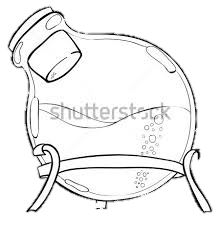 Přímý prodej zvěřiny § 27b
Nově je umožněno prodávat ulovenou drobnou, volně žijící zvěř, vyšetřenou proškolenou osobou i v tržnici a na tržišti
Uživatel honitby musí ke vzorku na trichinelu přiložit pírko
Laboratoře (mimo SVÚ) musí hlásit vyšetření na trichinelu prostřednictvím on-line formuláře
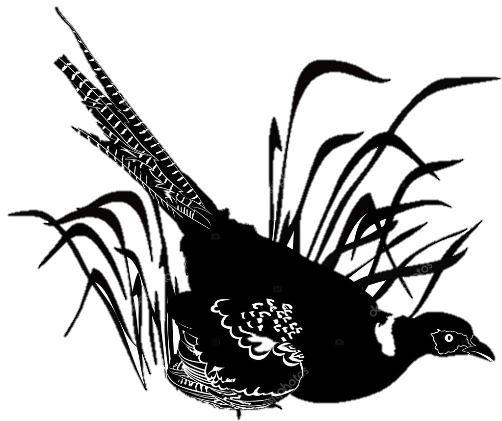 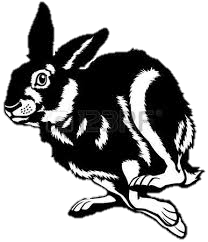 Děkuji za pozornost